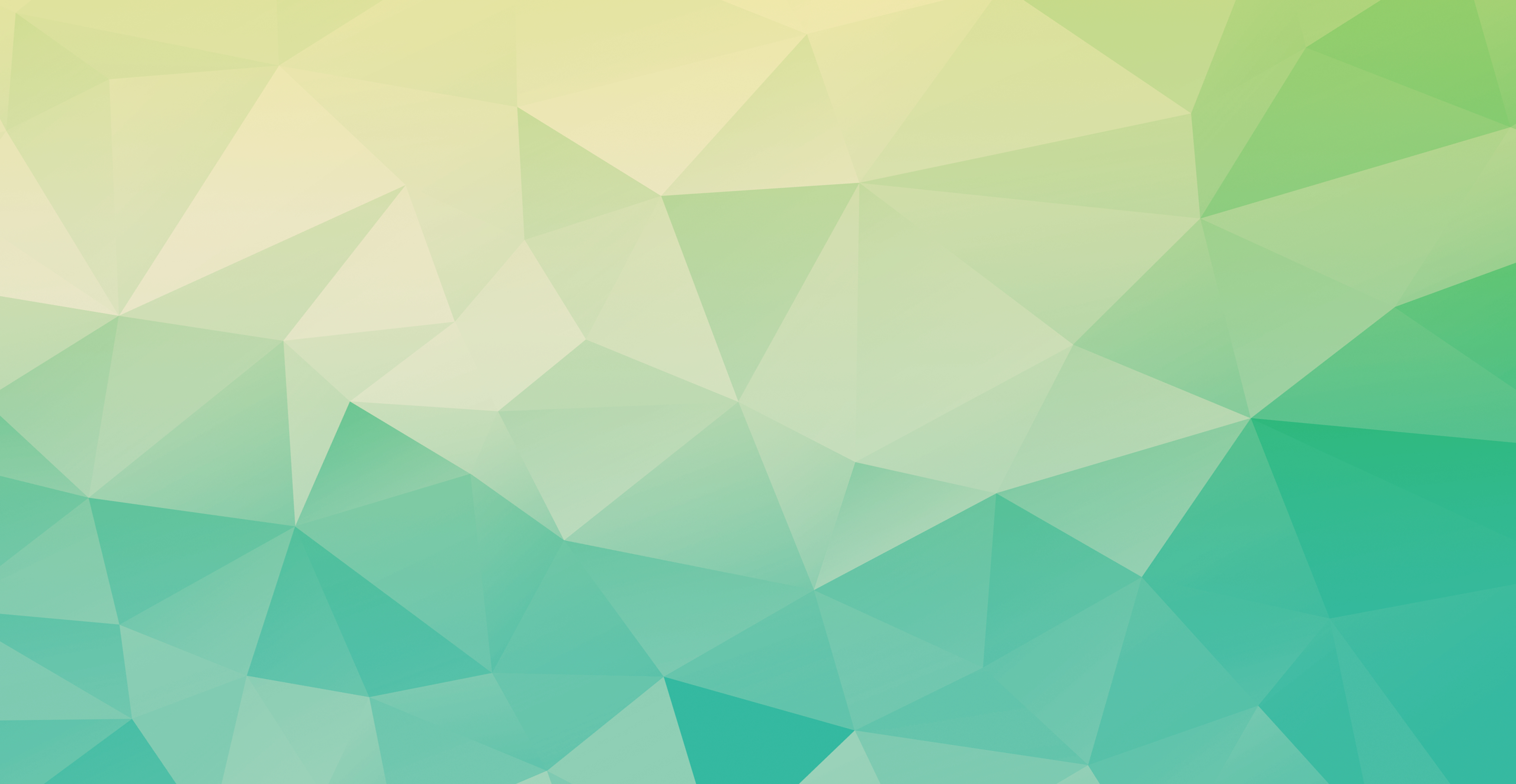 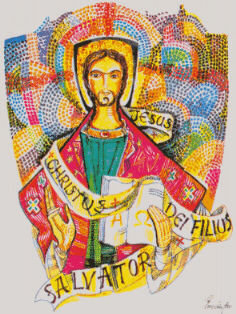 JORDÁN Y UNIVERSALIDAD
Textos de Palabras y Exhortaciones
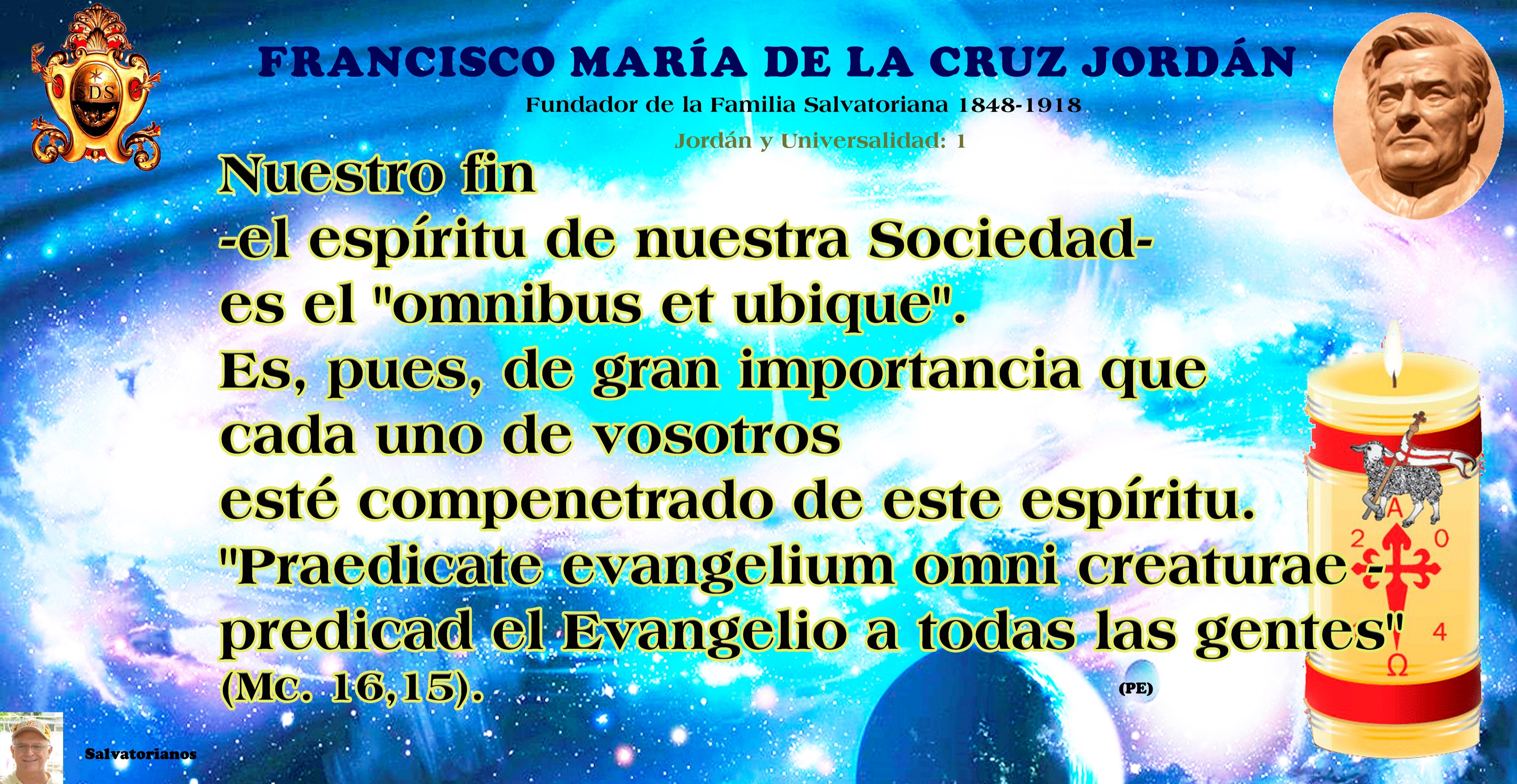 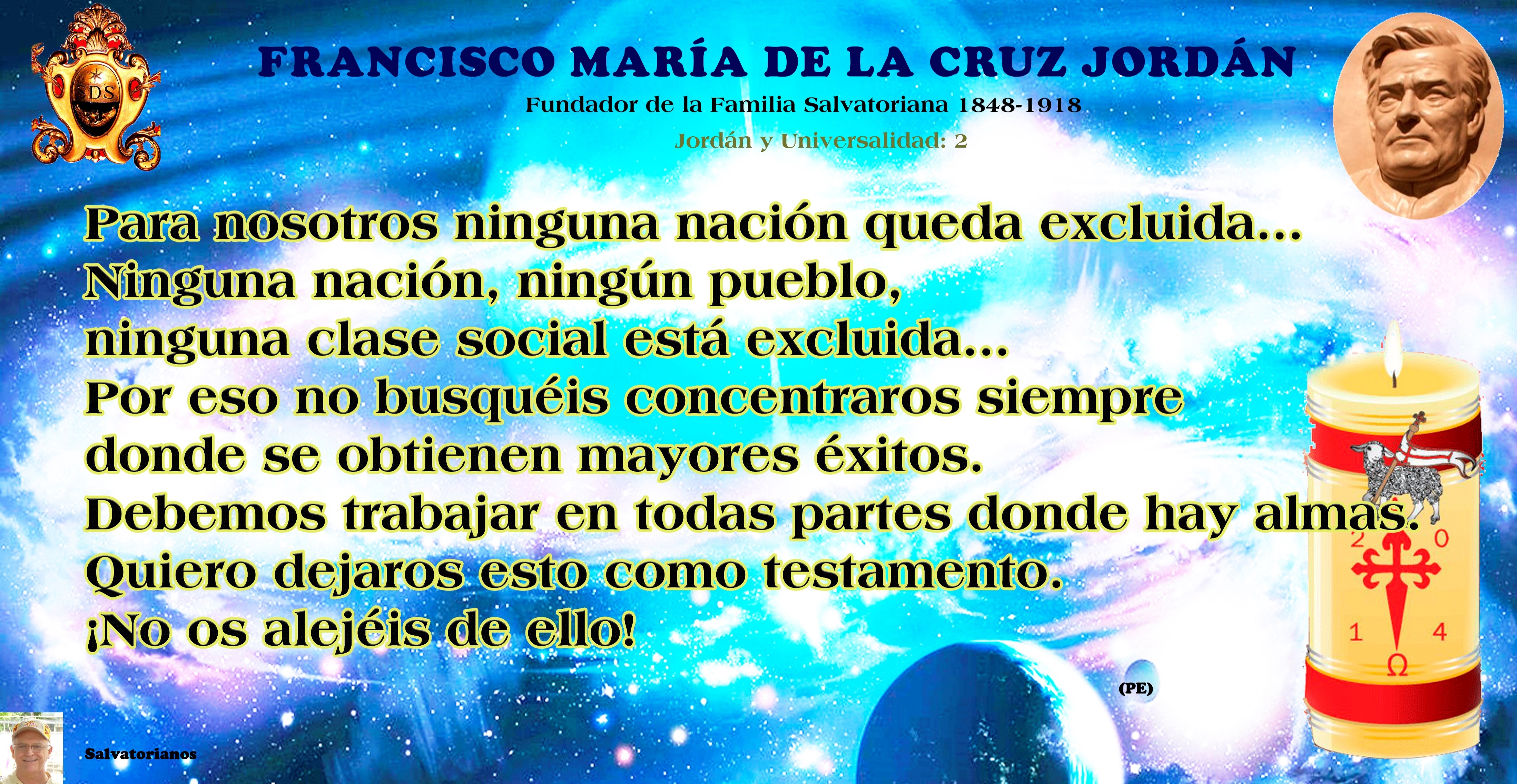 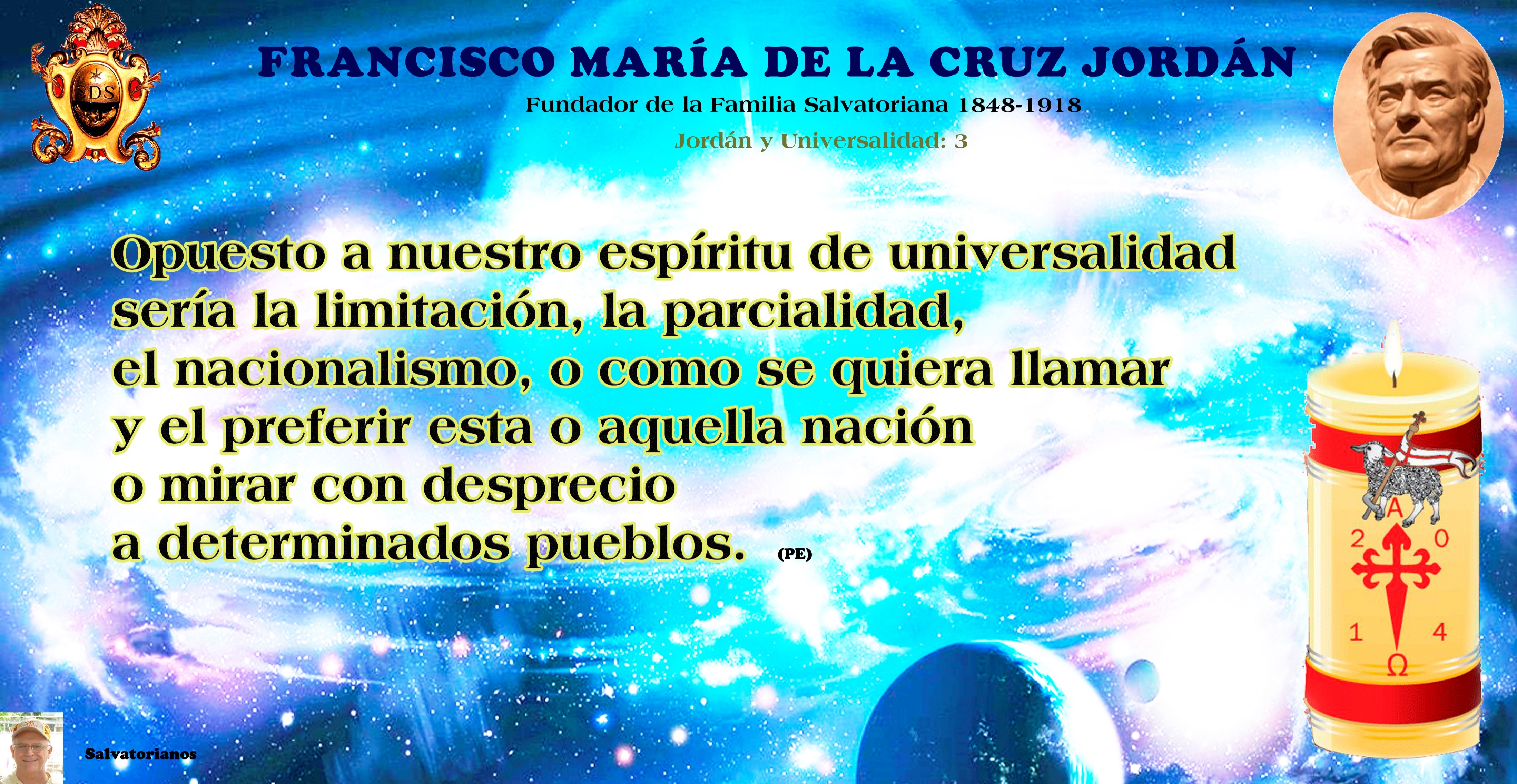 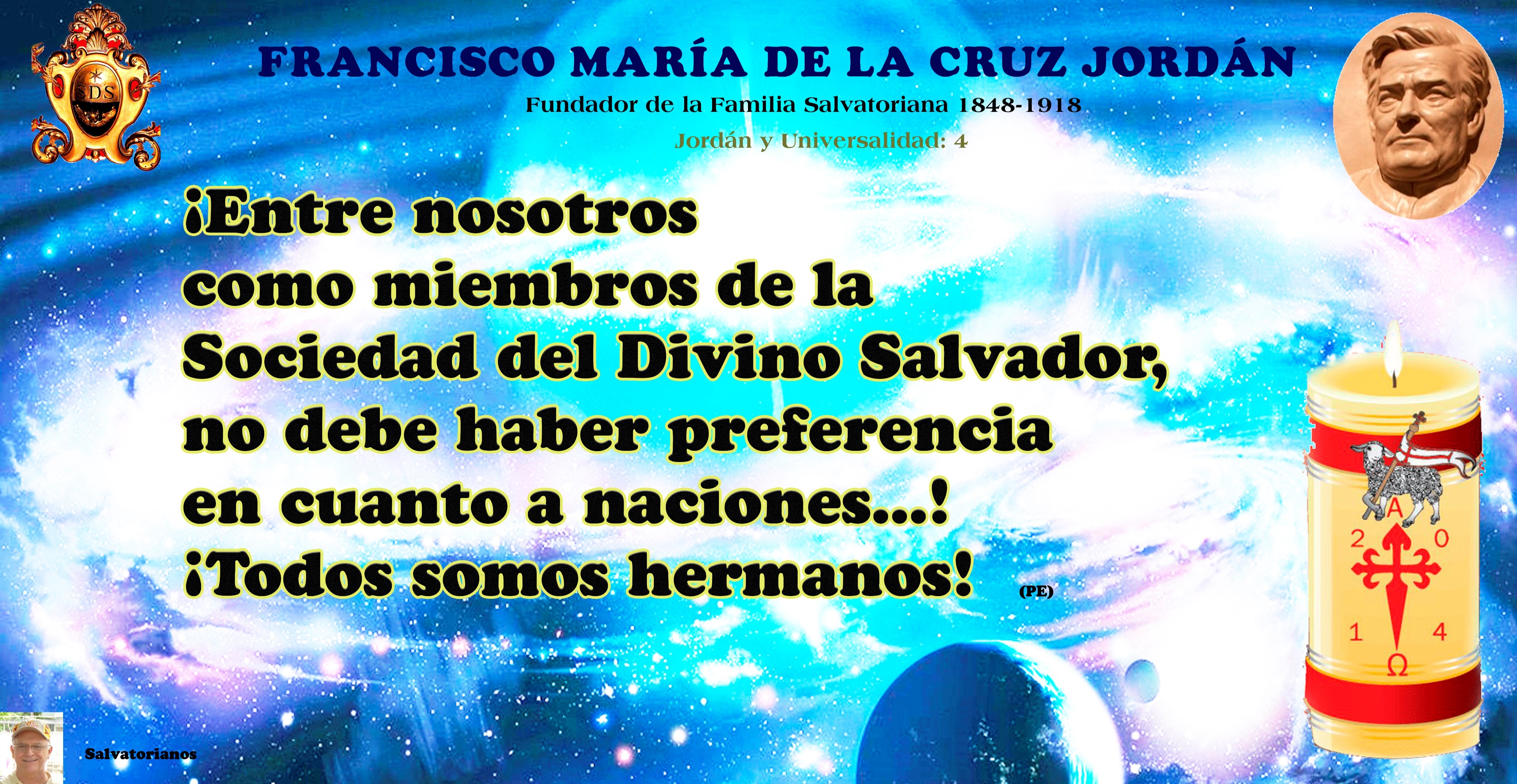 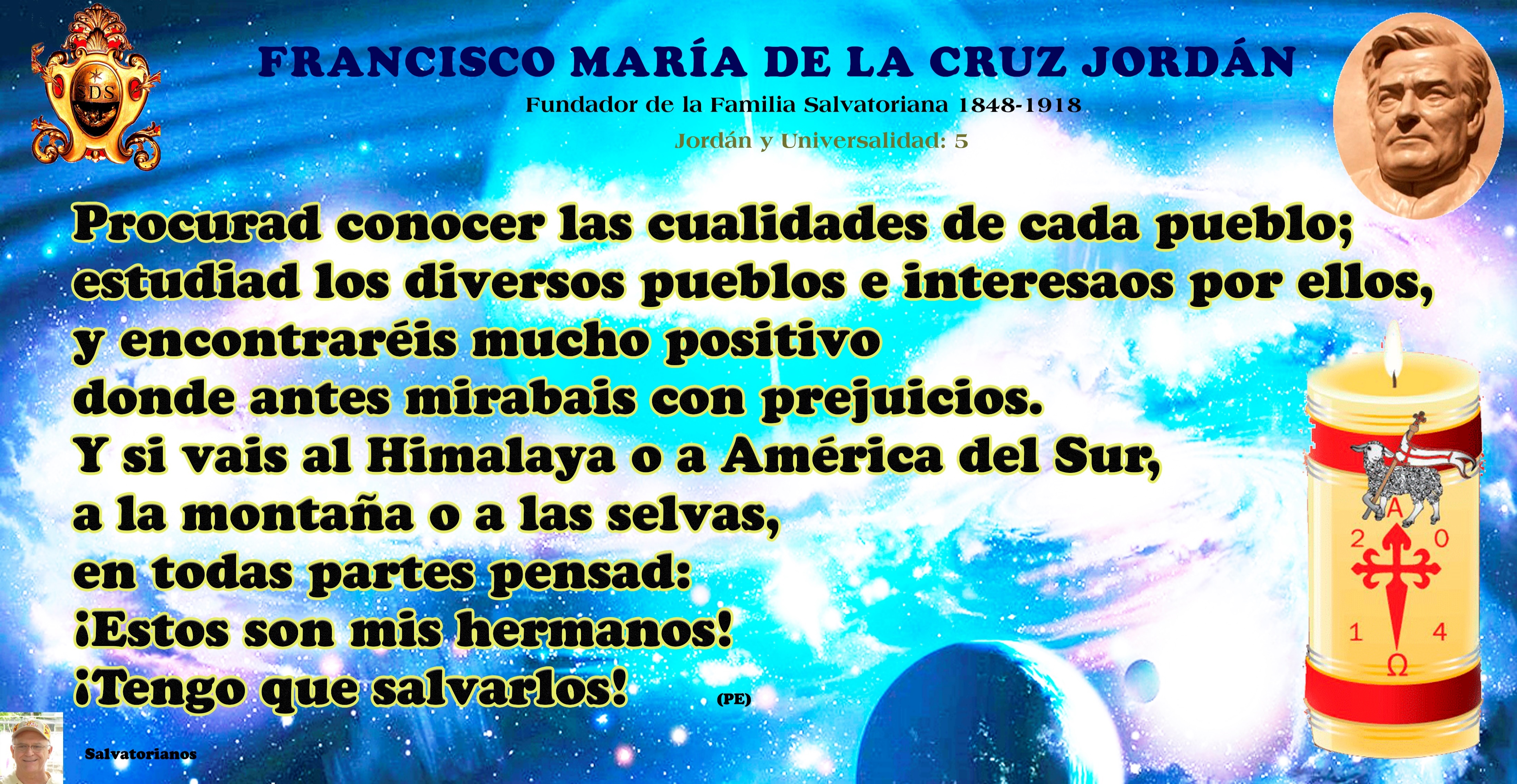 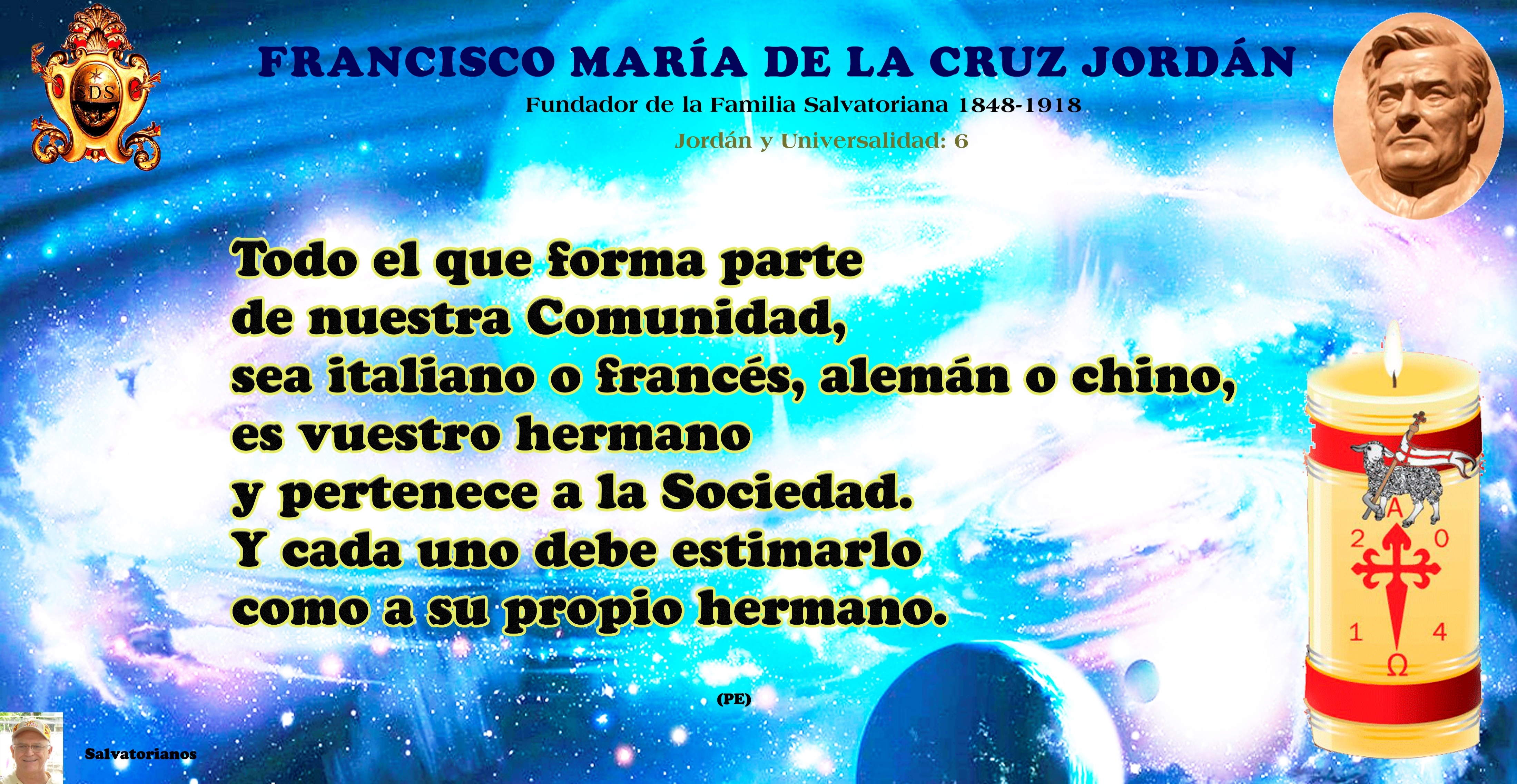 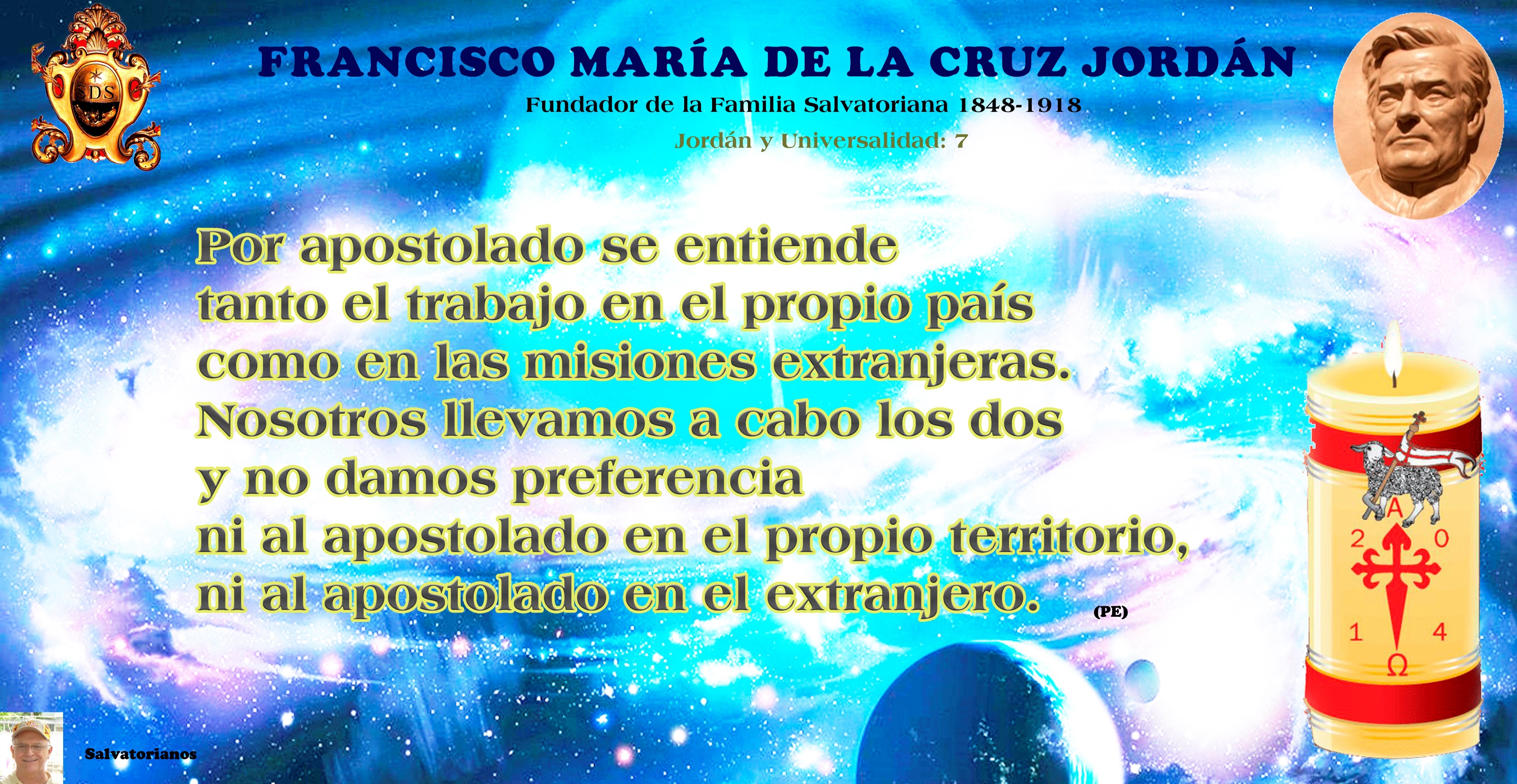 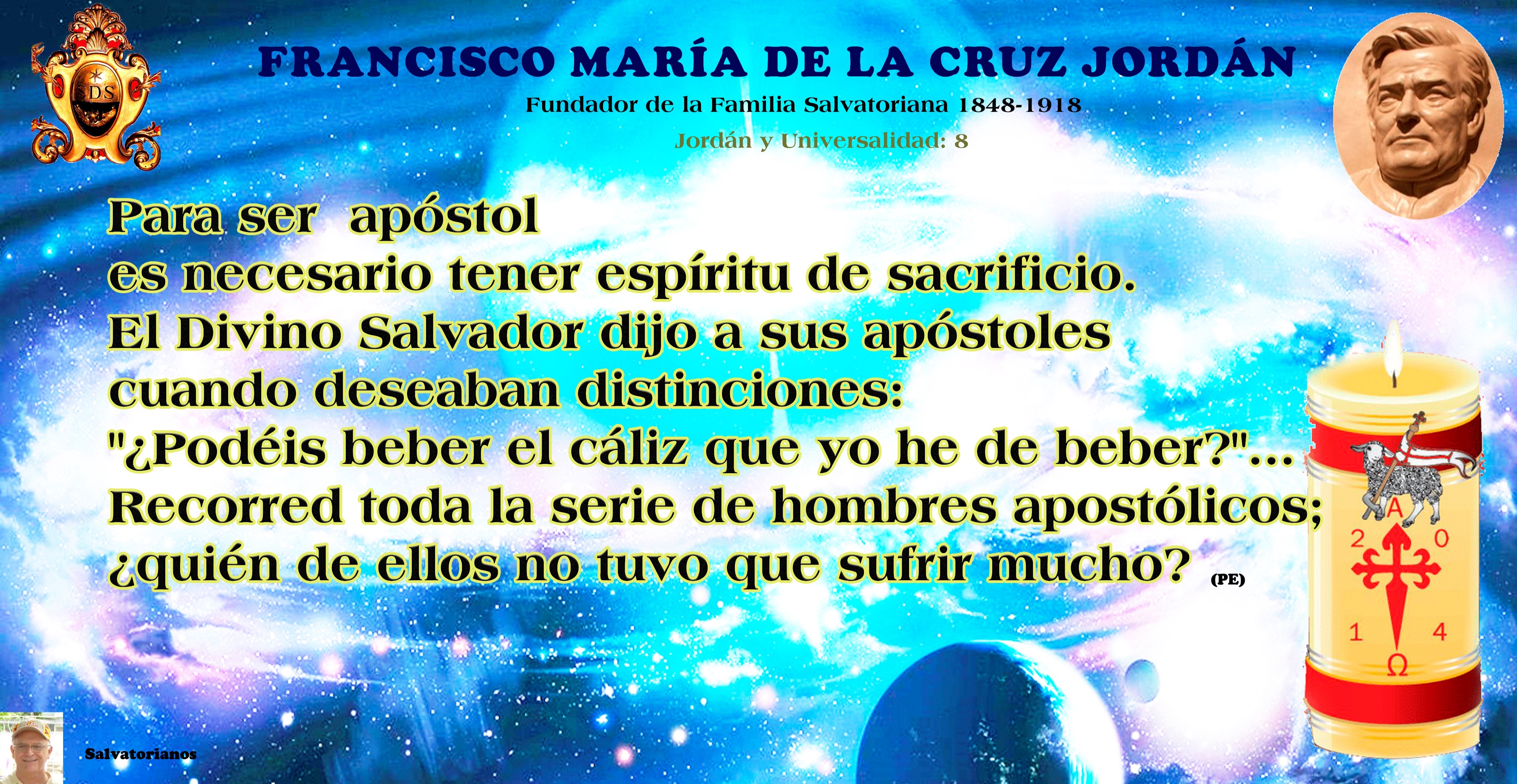 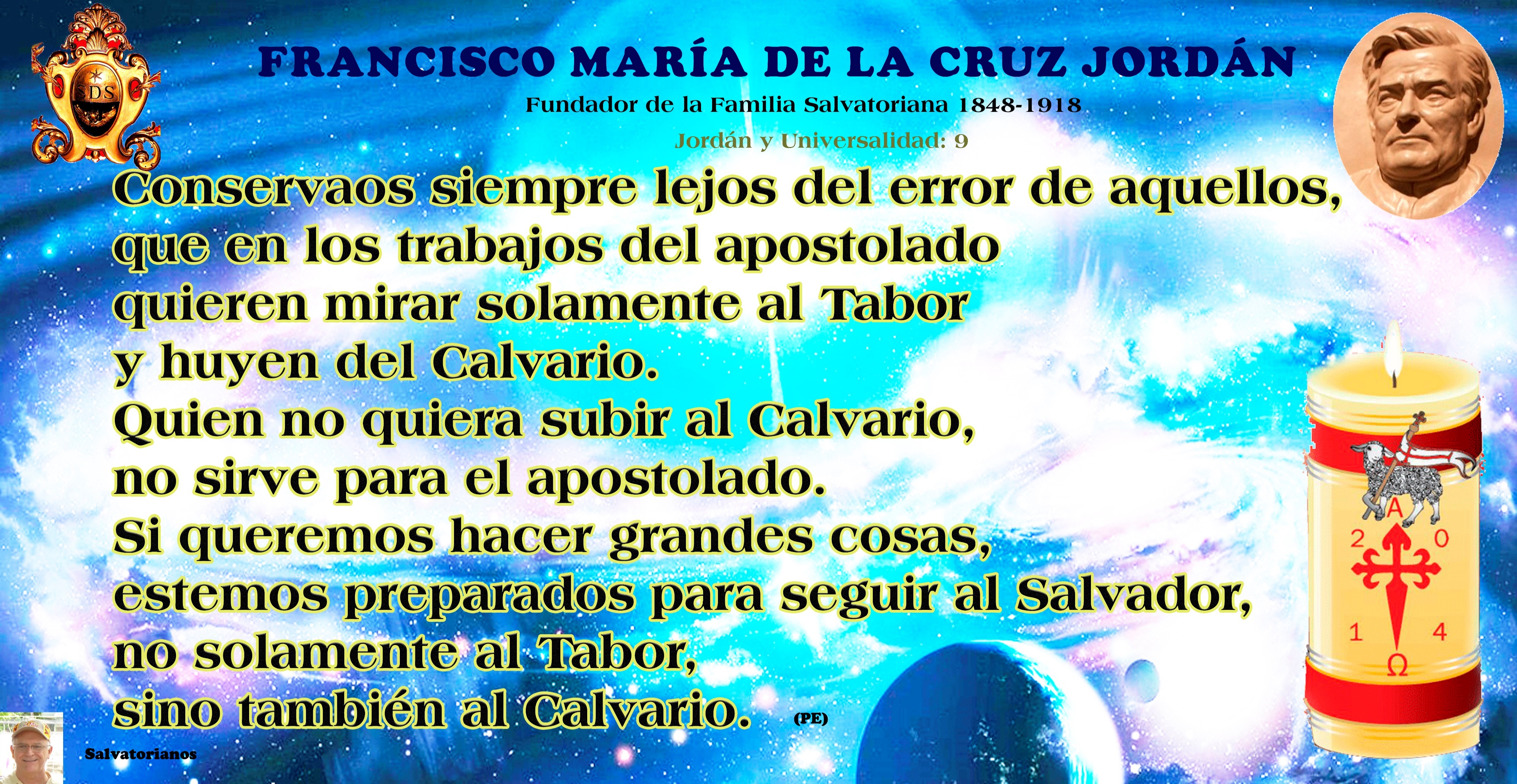 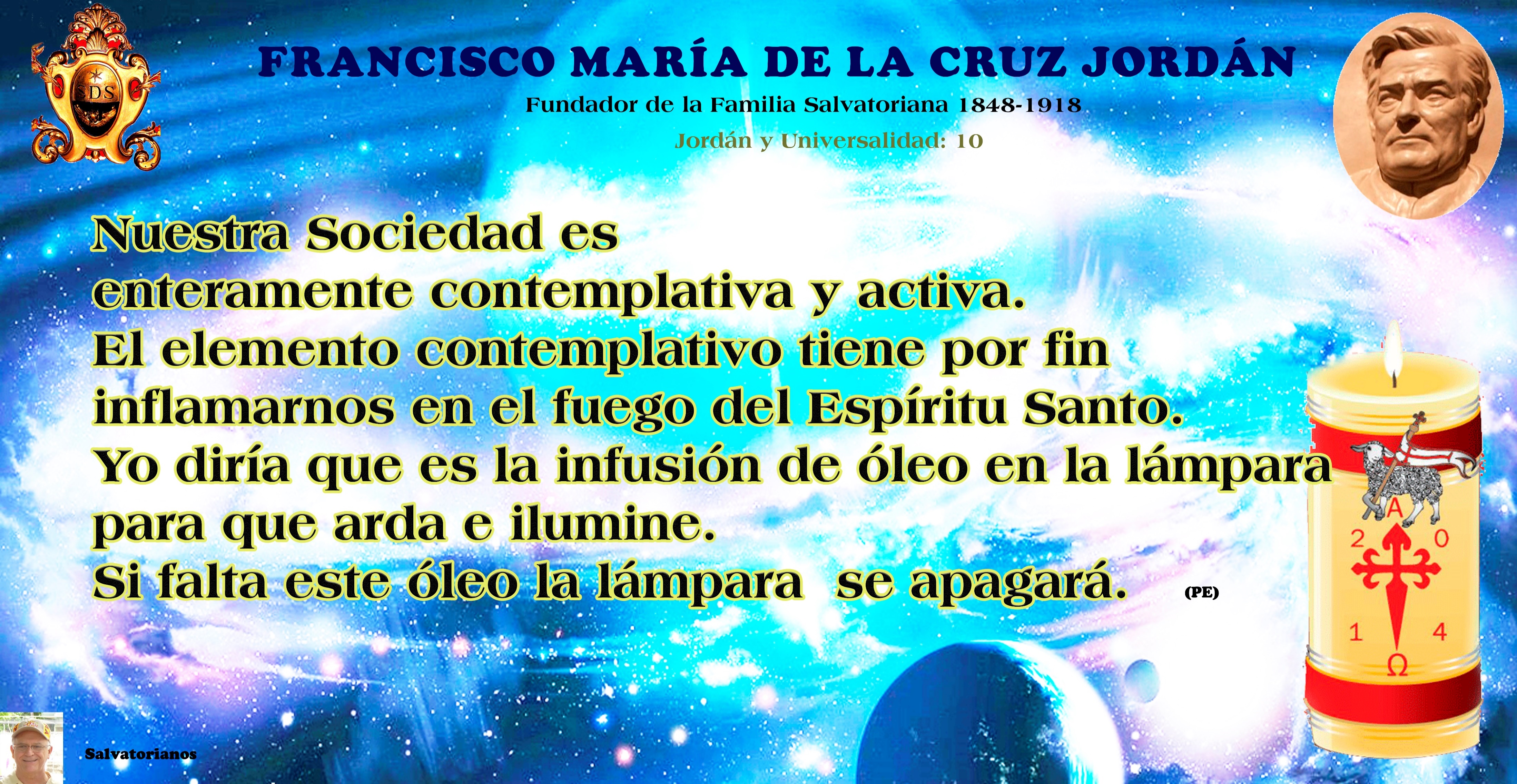 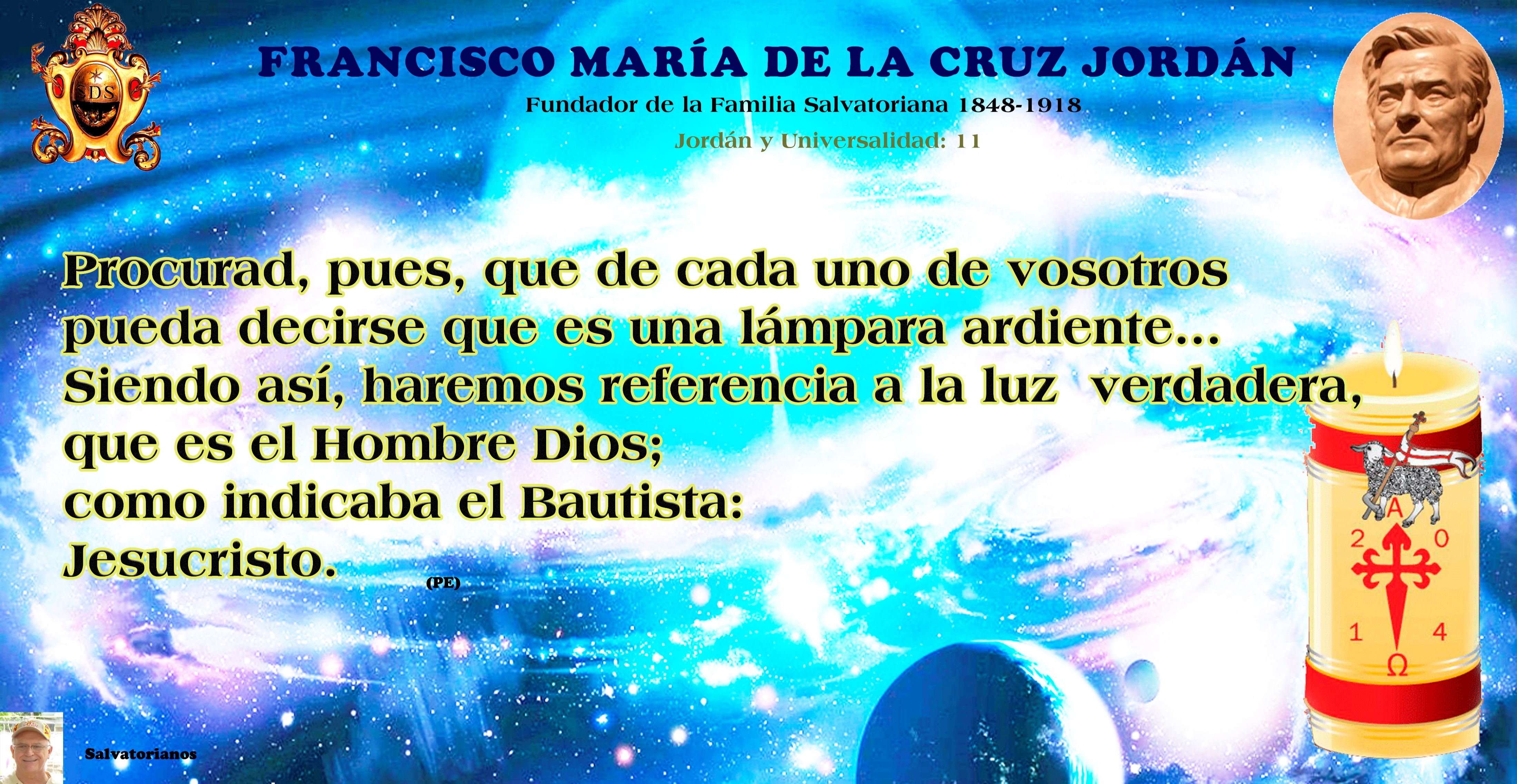 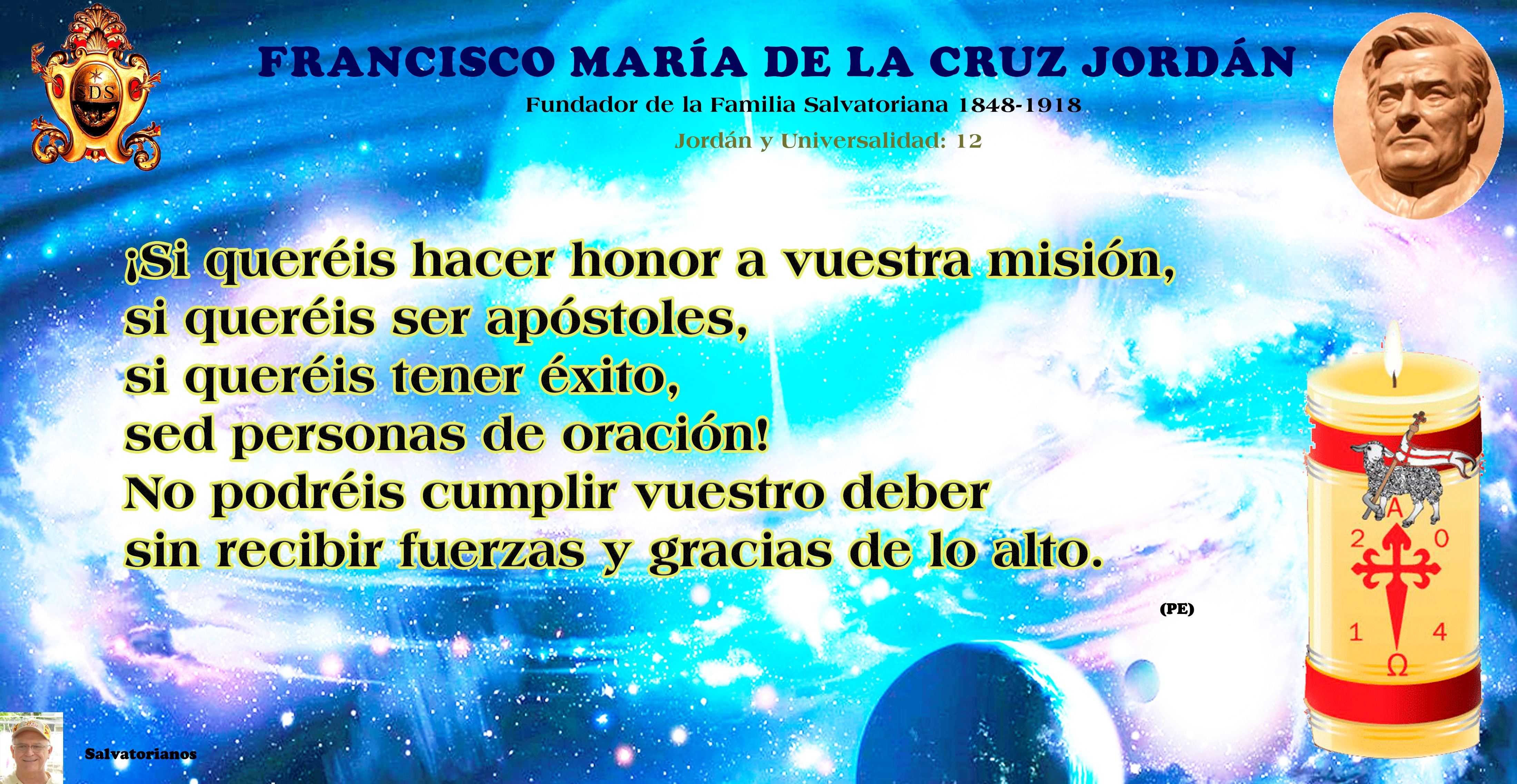 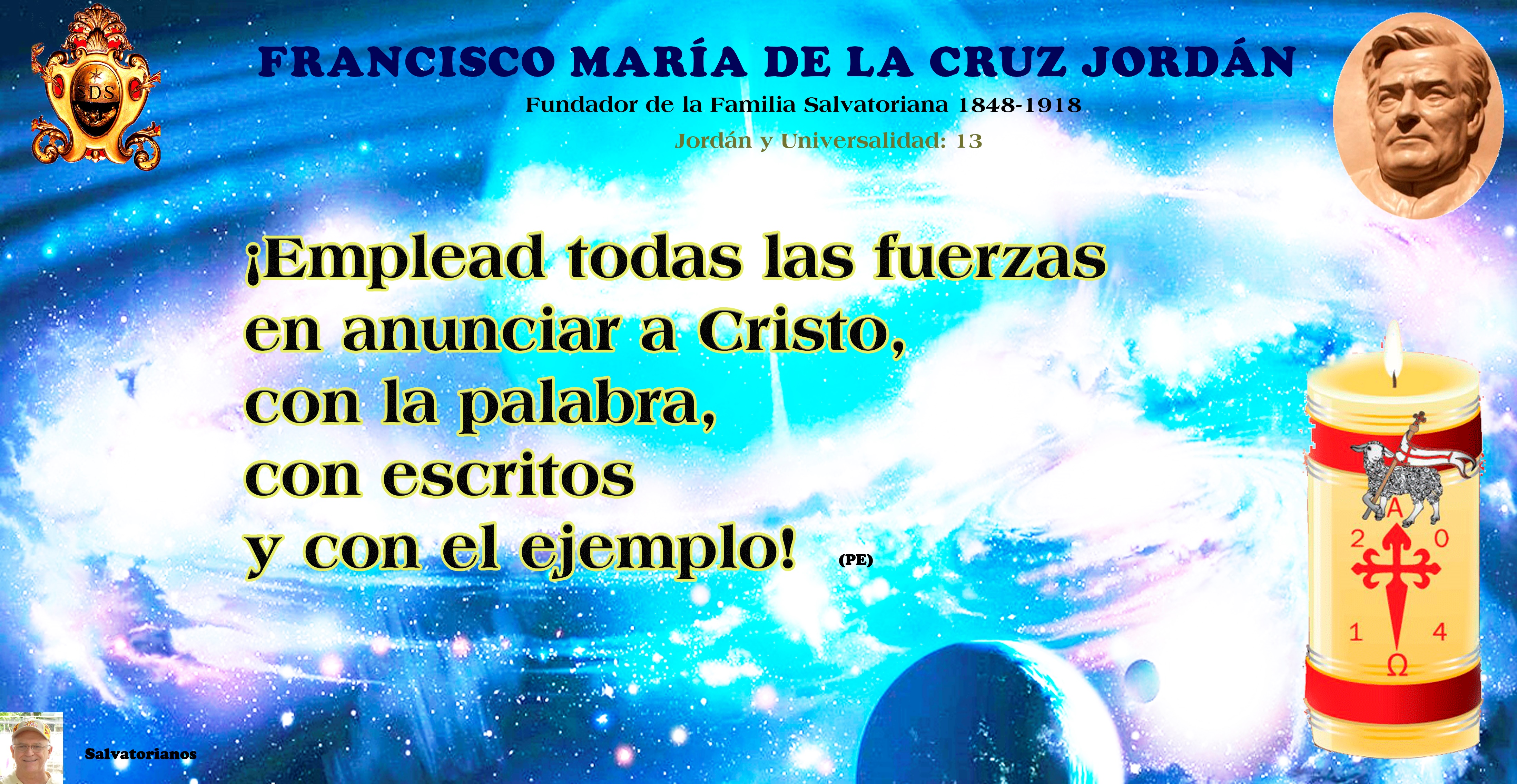 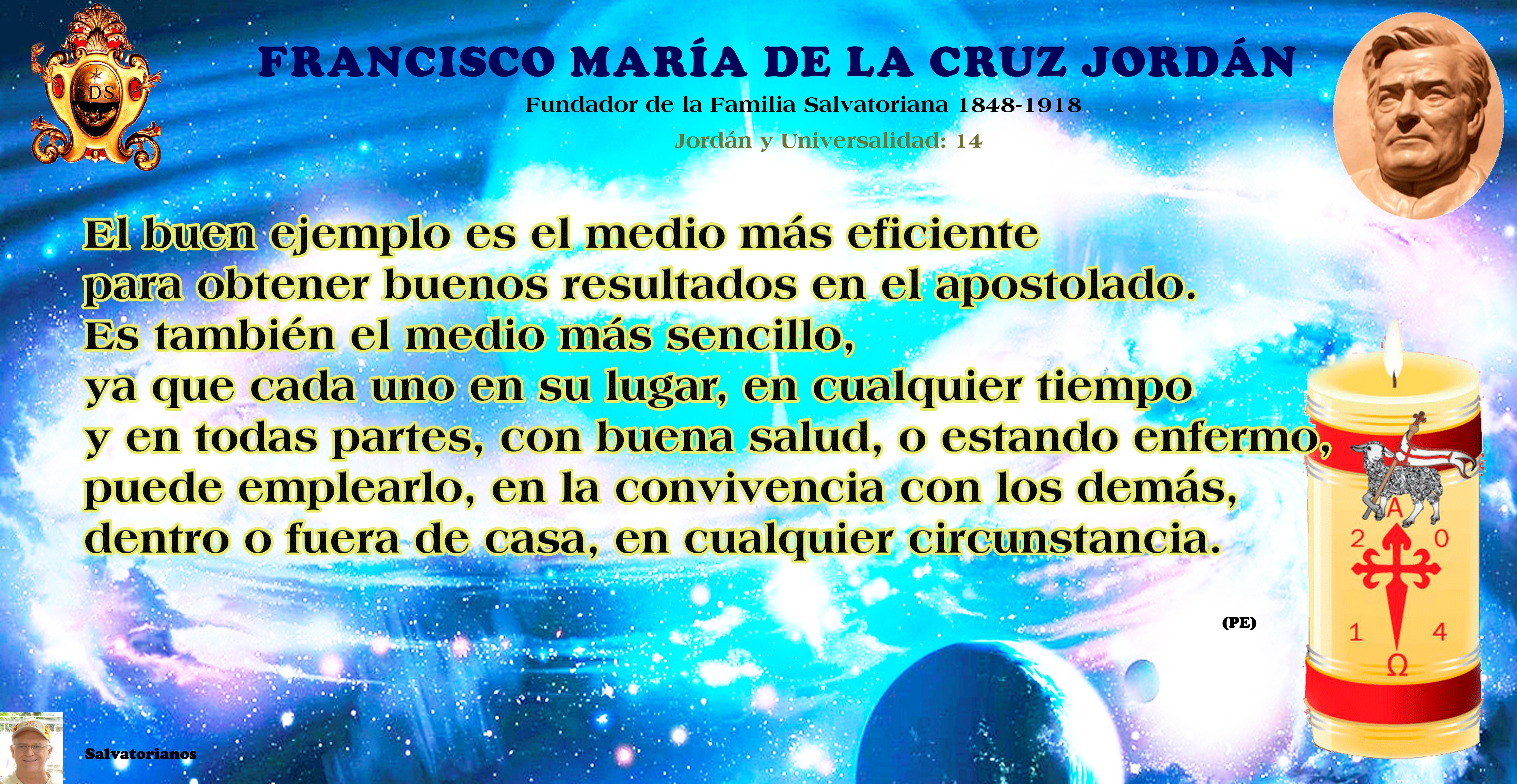 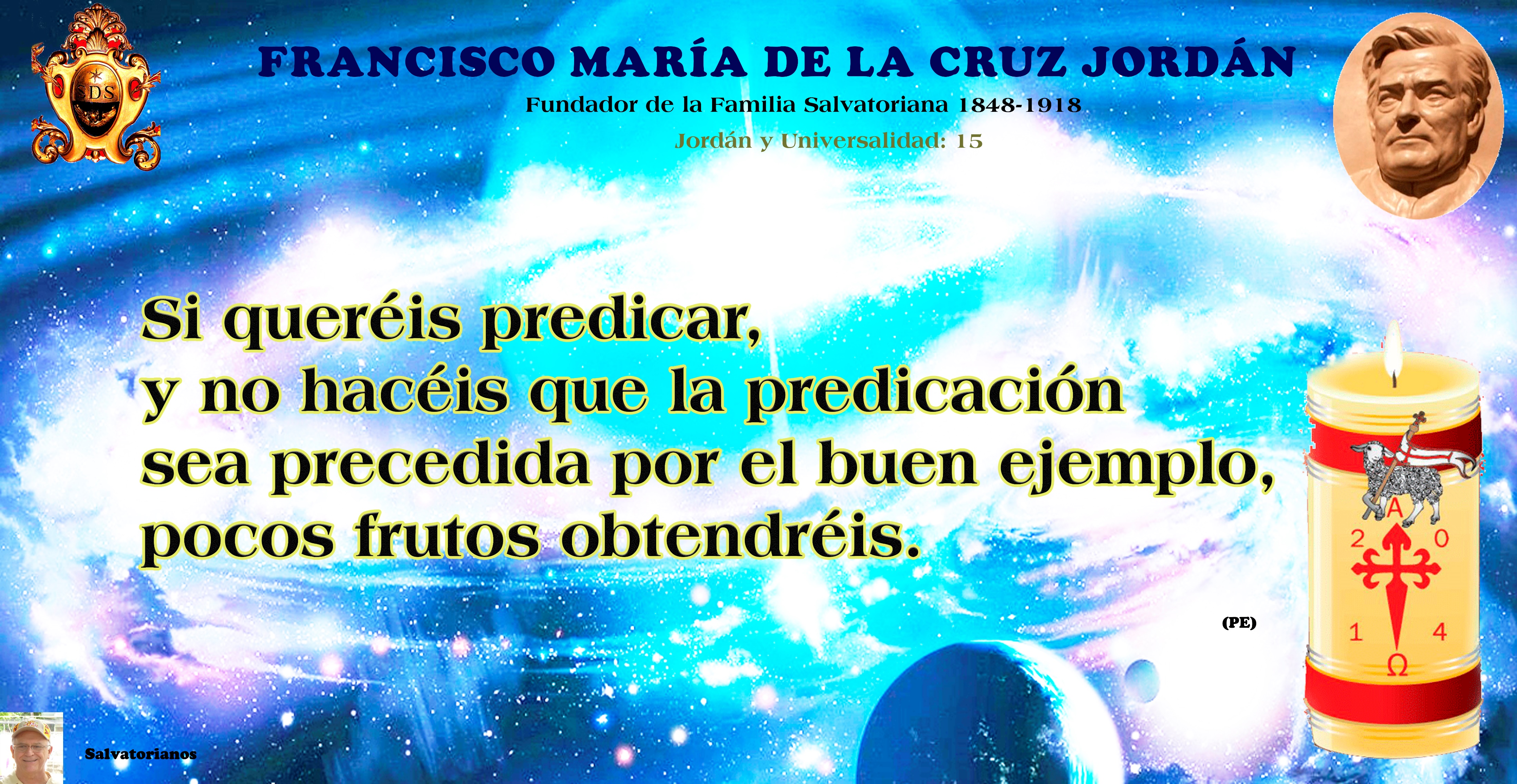